Economics and the Environment:Part 2 –Public Goods and Externalities
Dimitris Skuras
Professor, Department of Economics, 
University of Patras, Greece
Market Failures
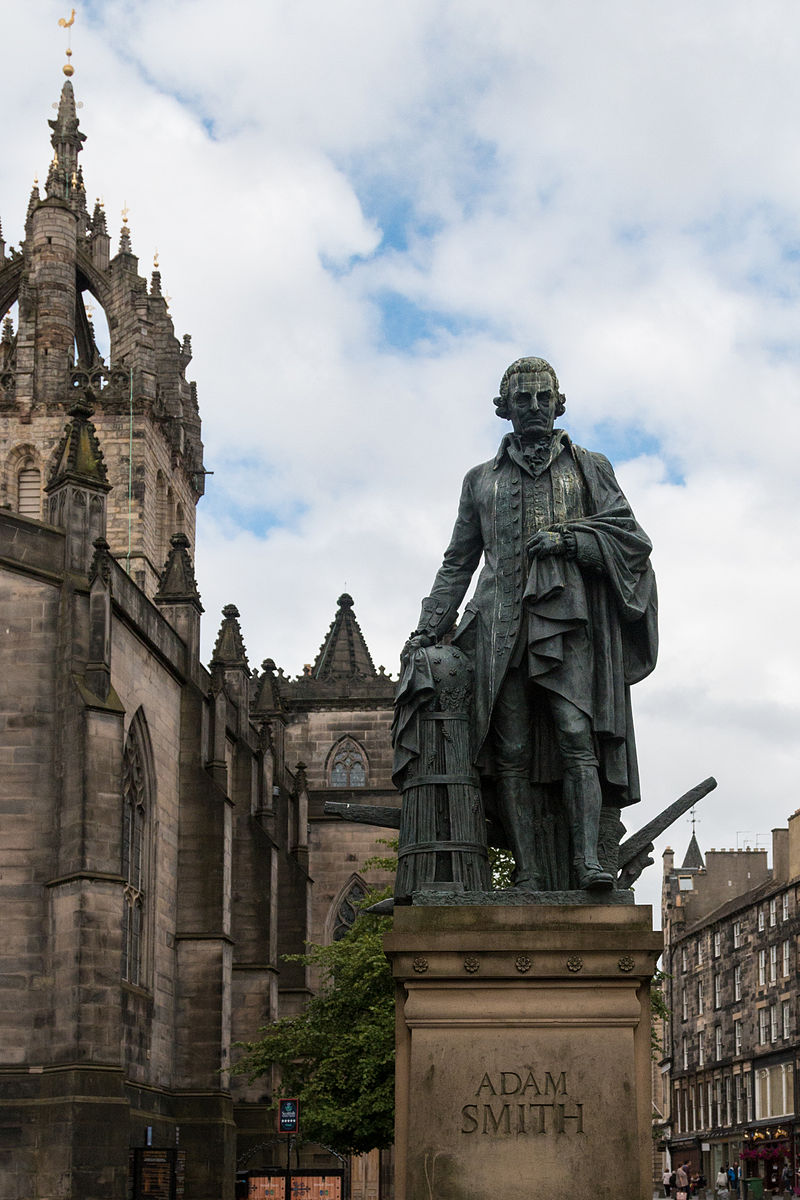 Production at minimum cost
Production Efficiency
Efficient Markets and Adam Smith’s “invisible hand”
People get what they want
Allocative Efficiency
Why Markets Fail?
Not perfectly competitive market structures (monopoly, oligopoly, etc.)
Imperfect information (Information asymmetries) among sellers and buyers
Public goods and not well defined property rights
Externalities
Factor immobility
Equity and social fairness
Intervention and 
Public Policy
Photo of Adam Smith’s statue in Edinburgh by Stefan Schäfer, Lich - Own work, CC BY-SA 4.0, https://commons.wikimedia.org/w/index.php?curid=34656567
Public Goods
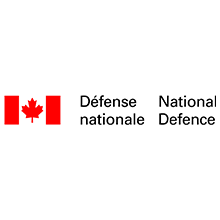 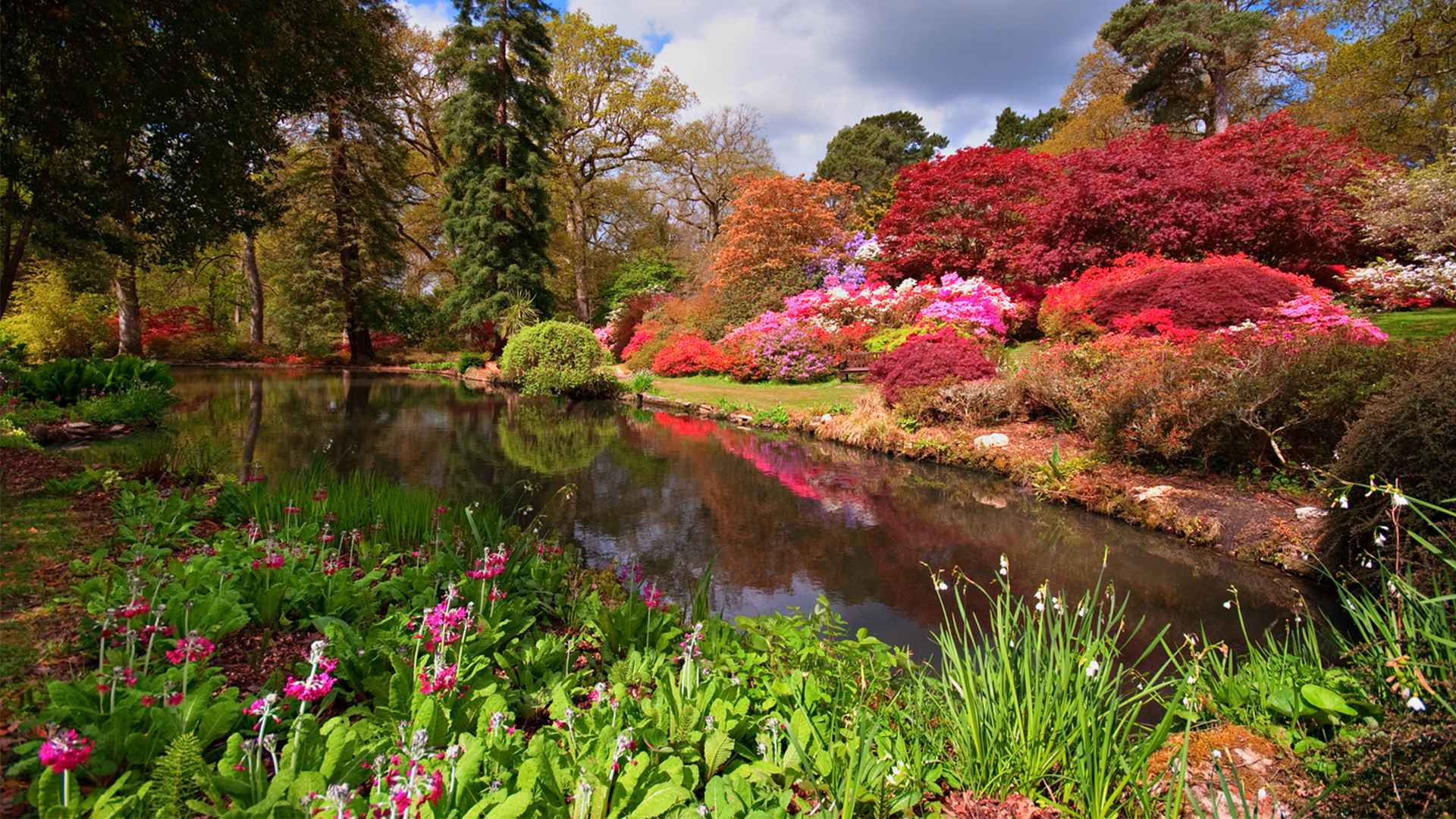 Two criteria:
Non-rivalry
Non-exclusion
Public Good
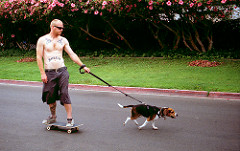 Why markets fail to provide public goods? 

Non-exclusion → Under-provision → Productive inefficiency
Photo by Brian Auer at https://www.flickr.com/photos/brianauer/2716369043/
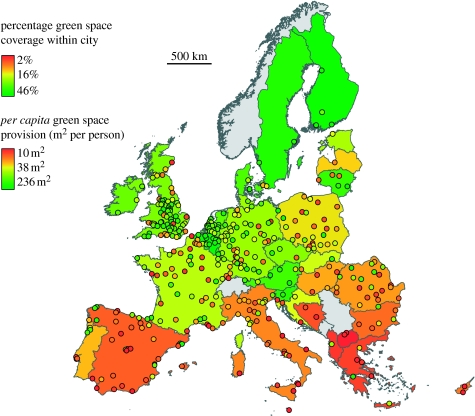 Environmental services are provided by countries in the form of a public good.
Fuller and Gaston found in 2009 that:
“Per capita green space provision forms a clear spatial pattern at country level, with lowest provision in the south and east of Europe, increasing to the north and northwest”.
Fuller, R and Gaston, K. 2009. The scaling of green space coverage in European cities. Biology Letters,5(3): 352–355
Externalities
Externalities are effects from production or consumption for which there is no appropriate compensation and lie always outside the market transaction, e.g., are not included in the price.
Negative Production Externalities
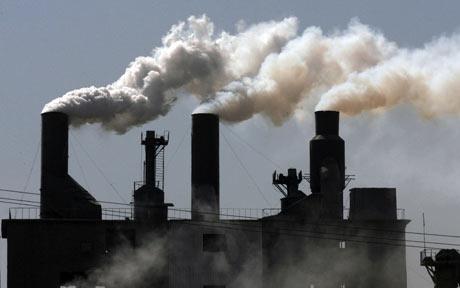 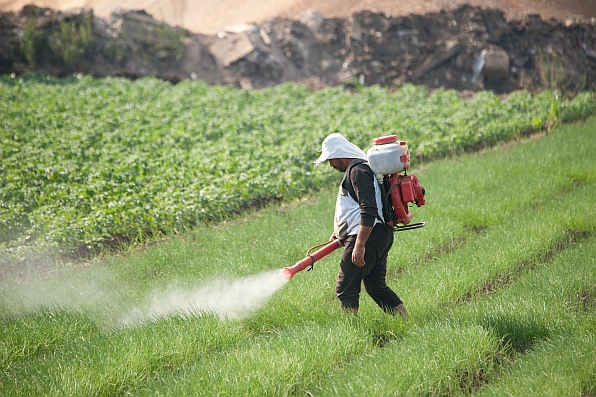 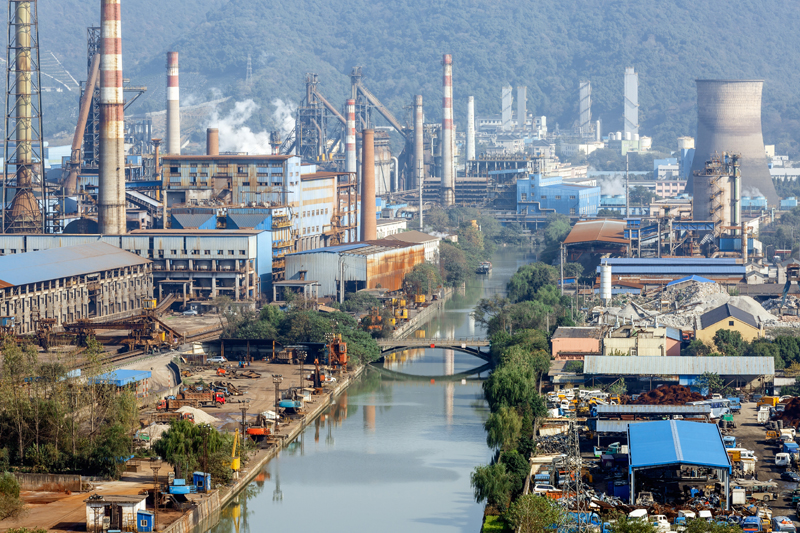 Photo: Reuters
Photo: Hamish John Appelby / IWMI
The effects of negative production externalities
MPC = Marginal Private Cost (the supply curve)
MPB = Marginal Private Benefit (the demand curve)
MSC = Marginal Society Cost 

Point A = Equilibrium with externalities

Point B = Equilibrium without externalities
MSC
Price, cost, benefit (€)
MPC
MPB
External cost at q1
p2
B
A
p1
The goal of environmental policy is to internalize the externality and restrict production to the social optimum of q2.
q2
q1
Quantity
Negative Consumption Externalities
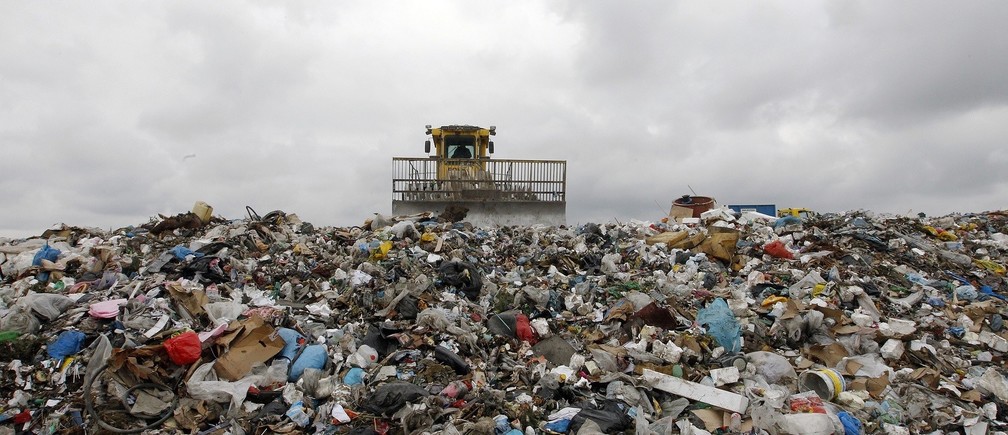 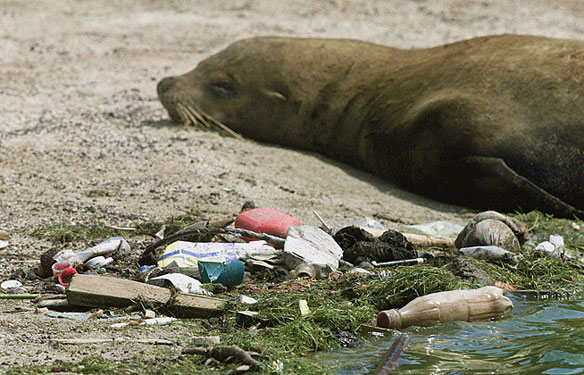 Photo: Reuters
Photo: http://plastic-waste-pollution.weebly.com/
The effects of negative consumption externalities
MPC = Marginal Private Cost (the supply curve)
MPB = Marginal Private Benefit (the demand curve)
MSB = Marginal Society Benefit 

Point A = Equilibrium with externalities

Point B = Equilibrium without externalities
Price, cost, benefit (€)
MPC
MPB
MSB
A
p1
p2
The goal of environmental policy is to internalize the externality and restrict production to the social optimum of q2.
External cost at q1
B
q2
q1
Quantity